도시에서 죽는다는 것
식품영양학과 문희원
도시에서 죽는 다는 것
작가 김형숙
: 가난한 집안에서 태어나 학비가 낮고 취업이 잘되는 서울대 간호학과에 진학하여 졸업 후 한 대학병원에 취직해 중환자실 간호사로 일함
: 그러나 윤리적 딜레마를 경험해 환자에게 통증을 주는 간호사 일이 괴로워 역할을 제대로 수행하지 못한다는 생각에 19년만에 병원을 떠나 간호학과 교수로 재직중

★ 작가는 간호사로 일하며 직접 겪은 현장을 냉정한 관점, 환자의 마음, 환자의 주변인들 시선에서 죽음에 대해 이야기한다.
지방의 작은 병원에서 뇌사 상태라는 판정을 받음
그러나
가족들은 큰 병원에 의존하고 떠나 보낼 수 없는 마음임
어느 뇌사자의 여행
뇌사자 당사자는 아픈 몸을 이끌고 어찌 보면 가망이 없고 소득이 없는 치료를 받으러 더 멀리 가는 것이 힘들 것임
믿을 만한 정보 제공자와 마음을 지지할 전문가가 
있었더라면,,,
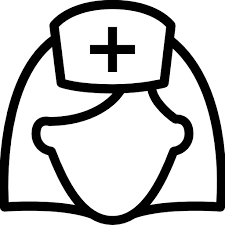 그들이 사랑하는 사람 앞에서 싸울 수 밖에 없었던 이유
전신 마비가 되기 전 어떠한 상속, 재산 등의 의사결정을 하지 않았을 경우

⇒ 가족 간의 갈등이 발생
⇒ 의식은 있는 환자 앞에서 싸우게 됨
⇒ 눈빛이 맑던 환자도 마음의 상처를 입어 눈빛이 
     점점 흐려짐
간호사인 자신이 조금 더 개입해 환자 앞에서 
그러지 말라고 했었더 라면,,,
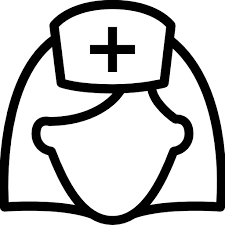 업무가 많기에 ‘용건만 간단히’ 할 수 밖에 없음
어째서 가난한 이의 마지막은 더 고단한가
생전에 장기기증서약서를 작성하지 않았고 장기기증 의사를 밝힌 적도 없는 뇌사자 가족에게 장기기증을 생각해보라고 설득하는 건 거의 그 가족이 가난한 경우

실제로 현장에서 사회, 경제적 지위가 있고 교육을 잘 받은 사람들을 대상으로 환자의 생전 의지와 무관하게 장기기증을 권유하는 경우를 본 기억은 없음
우리는 왜 그 형을 비난했나
동생의 신장을 이식 받겠다는 형
병원 윤리 위원회 ⇒법률상 정신과 병력이 있는 사람의 것은 이식                                   받을 수 없음
vs
자신의 동생이 죽어가는 데 이식을 받을 생각을 하다니 끔찍함
어차피 누군가에게 장기 이식을 할 것인데 이왕이면 형인 게 좋지 않나
앞의 4개의 사례 모두 환자, 주체자의 마음을 알 수 없다는 것이 
   안타까움,,
4장의 큰 제목과 같이, 죽은 후 당신이 아무것도 결정하지 않았을 때 일어날 수 있는 모든 일이 너무 아프게만 다가왔다.
이 외의 다른 가능성들=사례들
병원 안에서도 평화롭게 이별할 수 있다
할머니의
자기결정
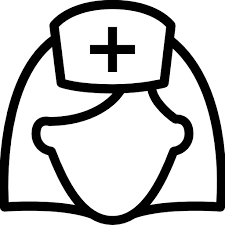 DNR동의서의 부적효과
Hopeless
Discharge 의 기억
★내가 쓴 동화
이 책을 덮으면서 전,,,,,!!  얼마전 할머니께서 장기기증을 하시겠다고
   가족들에게 동의를 구한 일이 떠올랐습니다.
   그리고 저희 부모님, 동생과도 책을 함께 나누며 간접경험을 통해 
   조금 무겁지만 한번쯤은 이야기 해봐야겠다는 생각을 했습니다.
   
비록 꿈을 꾸고 있고 죽음이 멀게만 느껴지는 우리지만,,,
그래도!! 여러분들과 존엄하고 품위 있는 이별을 위해

자연사가 아닌 상태로 죽음을 맞이한다면 나는 어떻게 할 것인지(뇌사 일때 장기기증 등의 문제 등)
죽기 전, 나 자신을 위해 꼭 하고 싶은 것, 사랑하는 사람들과 하고 싶은 것 또는 해주고 싶은 것
여러분이 간호사라면 어떤 가치관을 가지고 임할 것인지 그리고 내게 죽음이란 무엇인지
를 이야기해보고자 합니다^~^